Weather!
Mom says, “Don’t forget your coat.  That cold air mass will getcha!”
Weather: the current condition of the atmosphere
1. Temperature
2.  Cloud cover
3.  Wind Speed/Direction
4.  Humidity
5.  Air Pressure
6. Precipitation
Temperature
How fast the molecules in the air are moving
The hotter it is the more movement of the molecules.

*Measured in degrees Fahrenheit or Celsius*
*Measure with a thermometer
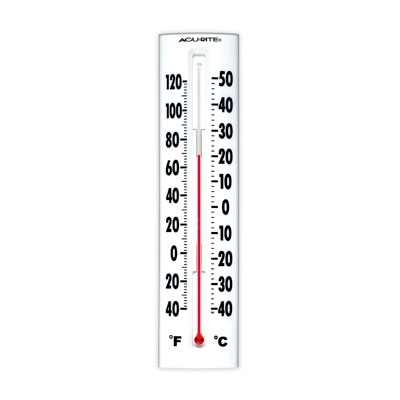 Cloud Cover
LOW
MIDDLE
HIGH
Cumulus (puffy) sometimes fair weather stratus: covers the sky gray
Fog, rainy
Prefix “alto”

Light precipitation
Cirrus
So high, 
They are
frozen
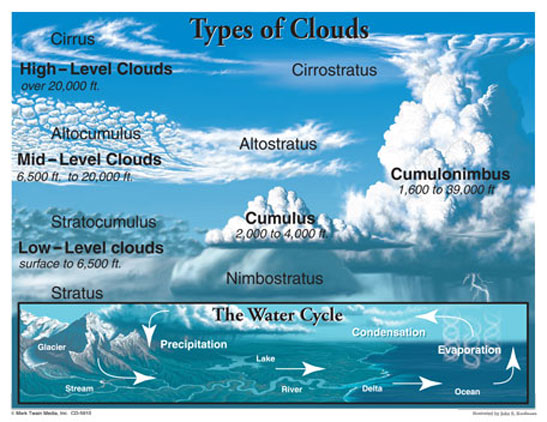 Wind Speed/Direction
Helps us determine what type of weather is coming and when it will arrive
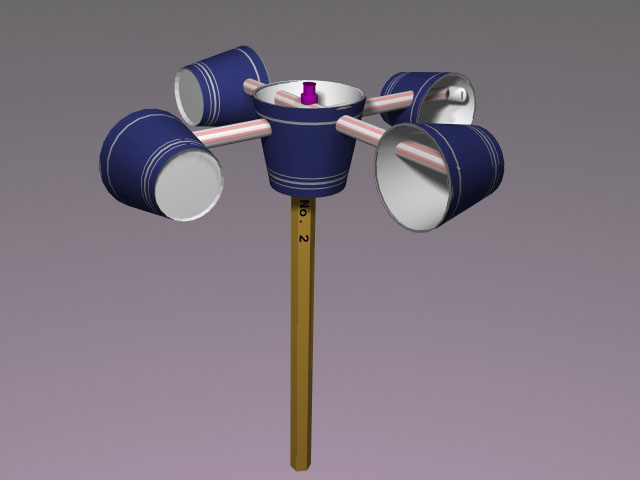 Weather vane = measure wind direction
Anemometer = measure wind speed
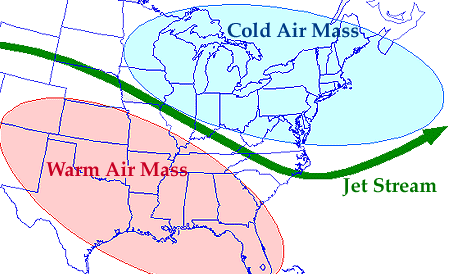 Humidity
Amount of water vapor in the air


More water vapor can be in the air if the temperature is higher.

Measured with a hygrometer in percent (0 to 100).
Atmospheric Pressure (Air pressure)
Pressure decreases the higher you go!

Have you ever read on a box of brownie mix, the cooking time may vary for areas of higher altitude?  That is because of the atmospheric pressure.

Related to temperature  (Heat makes things expand and have less pressure-more space between the molecules.)
BAROMETER
Types of Precipitation
Rain
Freezing Rain
Hail
Sleet
Snow
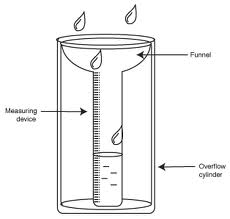 Weather Instruments
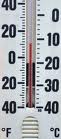 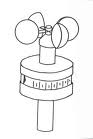 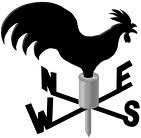 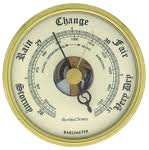 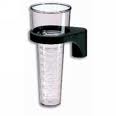 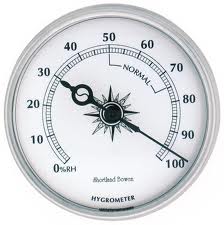 Watch the newscast.Listen to their use of vocabulary words and how it affects their weather prediction.www.wral.com
Which of the following word(s) can be used to describe weather?
Temperature

Cloud cover

Precipitation

All of the above
Which of the following do we use to determine wind direction?
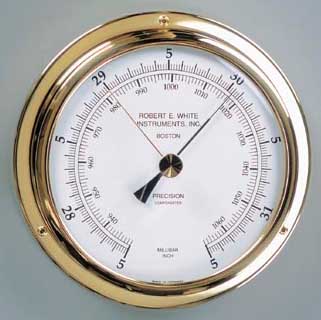 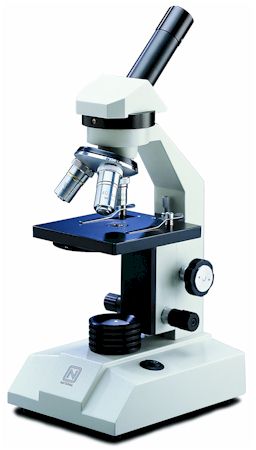 A)				B)				

		C)				D)
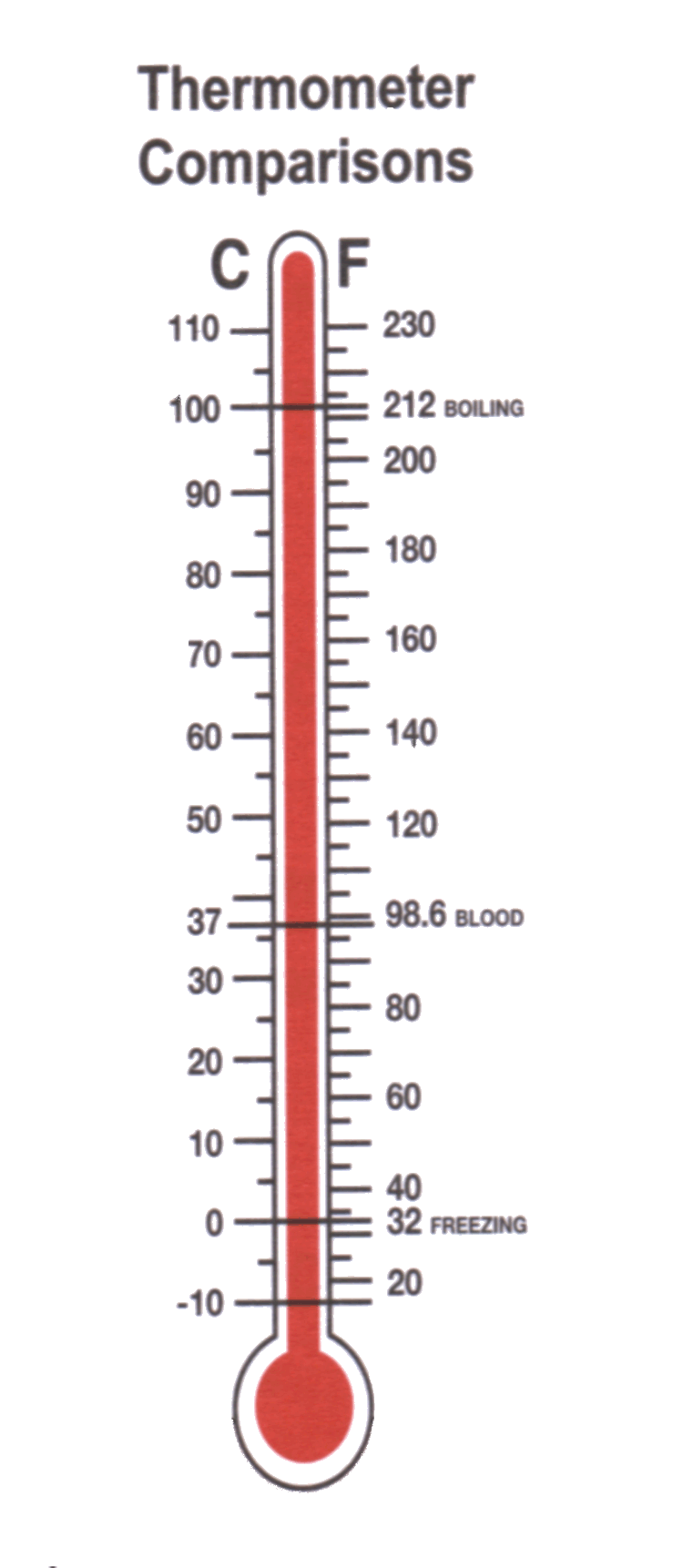 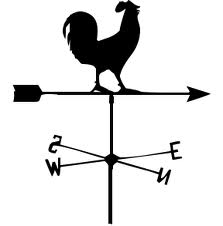 What unit do WE use to measure temperature?
Celsius

  Grams

  A brief description

  Fahrenheit
What is the purpose of a barometer?
To measure atmospheric pressure

To determine cloud cover

To measure the amount of precipitation in the last 24 hours

To determine the type of clouds in the area
What is relationship between temperature and the particles in the air?
A high temperature means the particles are moving quickly.

A high temperature means the particles are moving slowly.